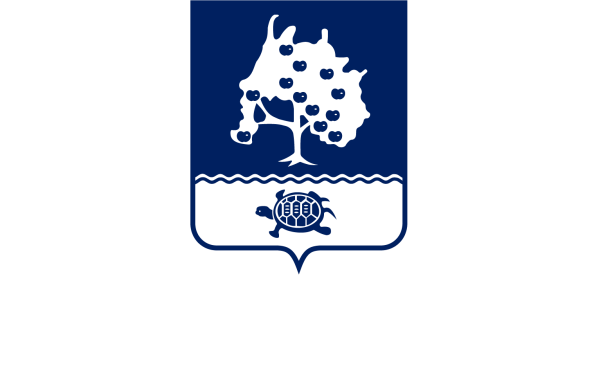 БЮДЖЕТ ДЛЯ ГРАЖДАНПроект бюджета муниципального образования «Приволжский муниципальный район Астраханской области» на 2024 год и на плановый период 2025 и 2026 годов
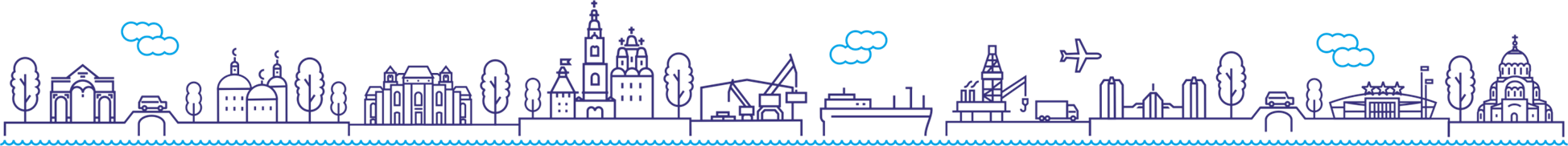 ХАРАКТЕРИСТИКА РАЙОНА
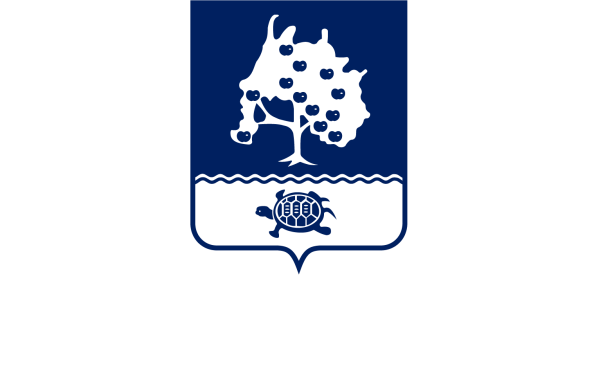 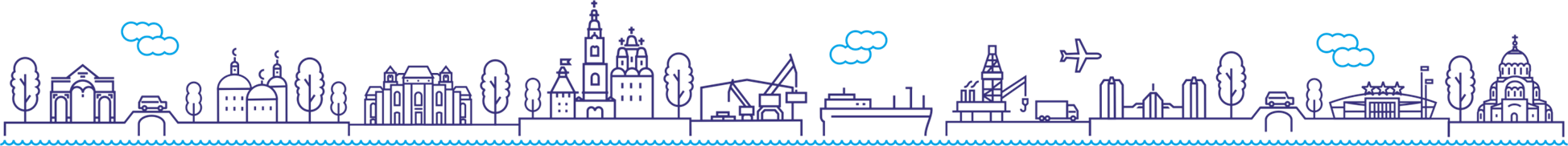 ОСНОВНЫЕ ПОКАЗАТЕЛИ СОЦИАЛЬНО-ЭКОНОМИЧЕСКОГО РАЗВИТИЯДенежные доходы и заработная плата населения
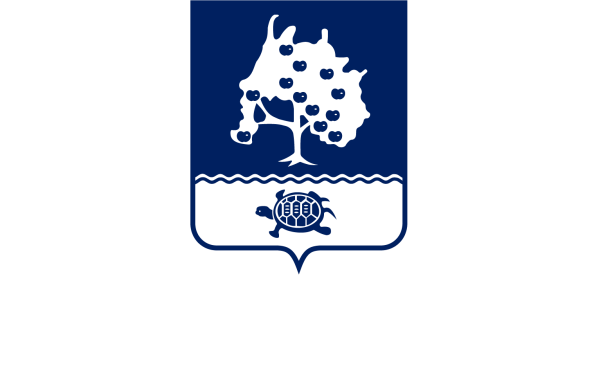 ОСНОВНЫЕ ПОКАЗАТЕЛИ СОЦИАЛЬНО-ЭКОНОМИЧЕСКОГО РАЗВИТИЯ
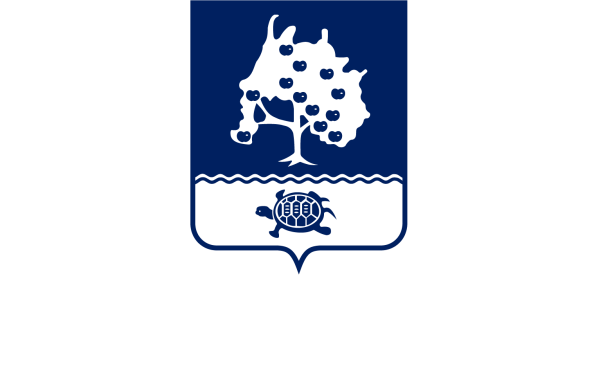 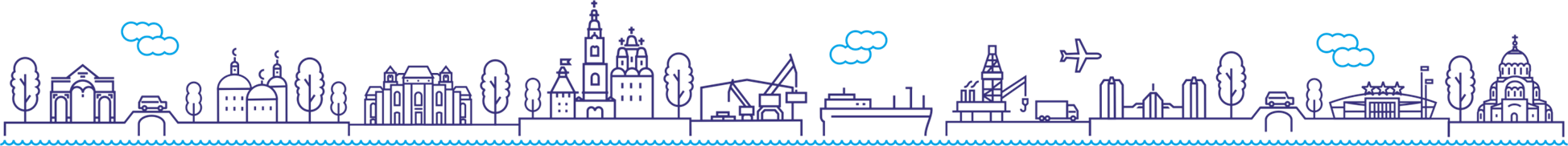 ЭТАПЫ БЮДЖЕТНОГО ПРОЦЕССА
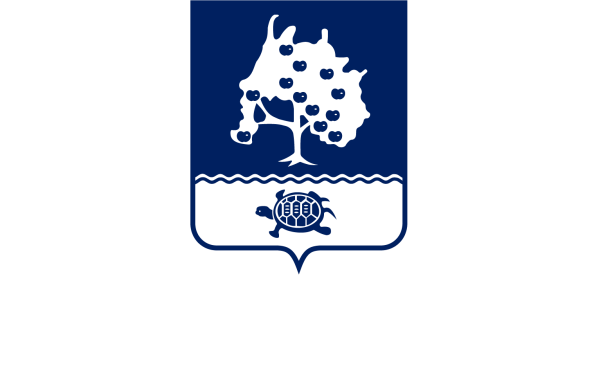 1 этап - разработка прогноза социально-экономического развития района на очередной финансовый год и плановый период (до 30 июня текущего года); 

        2 этап - разработка и утверждение основных направлений бюджетной и налоговой политики на очередной финансовый год и плановый период (до 1 сентября текущего года); 

       3 этап - составление проекта решения Совета депутатов о бюджете района на очередной финансовый год и плановый период (до 15 ноября текущего года); 

      4 этап - рассмотрение и утверждение проекта решения Совета депутатов о бюджете района на очередной финансовый год и плановый период (до 25 декабря текущего года); 

      5 этап - исполнение бюджета района (январь - декабрь 
текущего года); 
      6 этап - завершение операций по исполнению бюджета района;
составление, рассмотрение и утверждение годового отчета об исполнении бюджета района (январь - май года, следующего за отчетным).
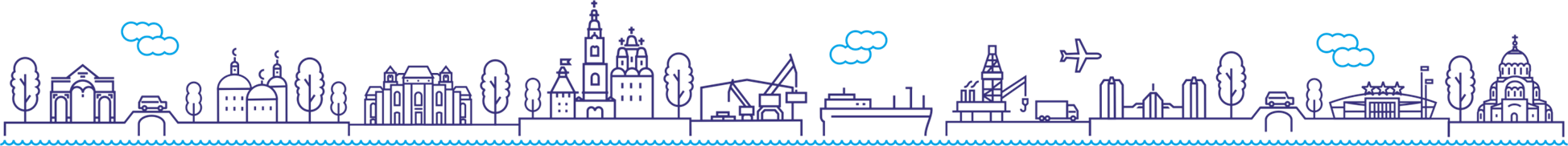 ГРАЖДАНИН И ЕГО УЧАСТИЕ В БЮДЖЕТНОМ ПРОЦЕССЕ
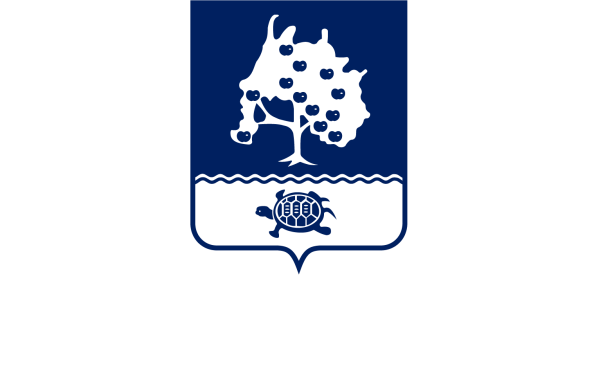 Учет мнения населения при распределении бюджетных средств и отчетность органов власти за свои «достижения» перед общественностью – это новый подход к раскрытию информации о бюджете.
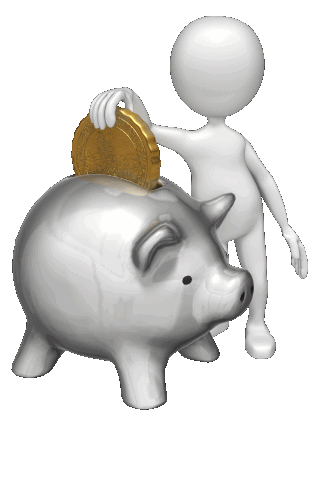 Участвует в доходной части бюджета
ГРАЖДАНИН
как налогоплательщик
ГРАЖДАНИН как участник Публичных слушаний проекта Решения о бюджете района на очередной финансовый год и плановый период, проекта Решения об исполнении бюджета района
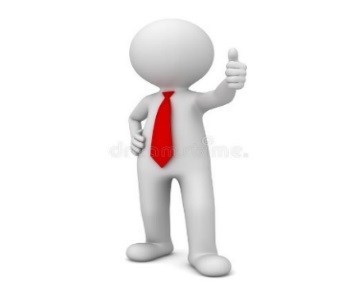 Возможность влияния гражданина на состав бюджета
Получает социальные гарантии (образование, здравоохранение, жилищно-коммунальное хозяйство, культура, физическая культура и спорт, социальные льготы и другие направления социальных гарантий населению) – расходная часть бюджета
ГРАЖДАНИН
как получатель социальных гарантий
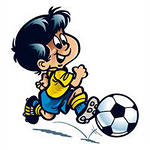 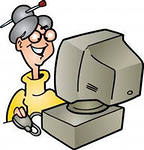 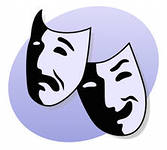 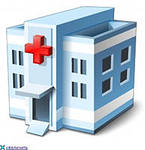 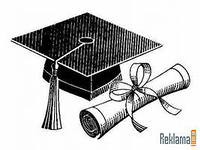 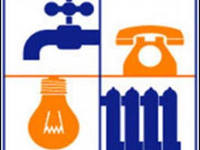 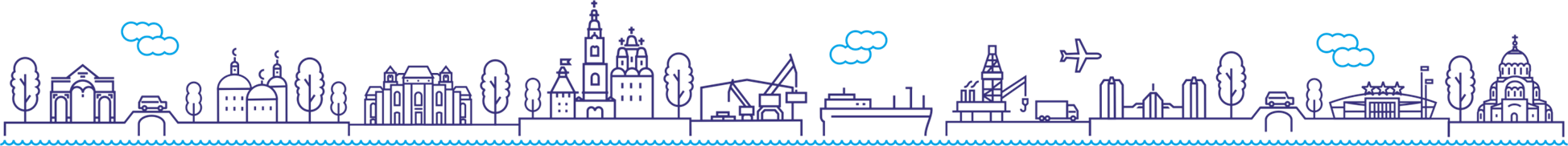 ПОНЯТИЕ БЮДЖЕТ
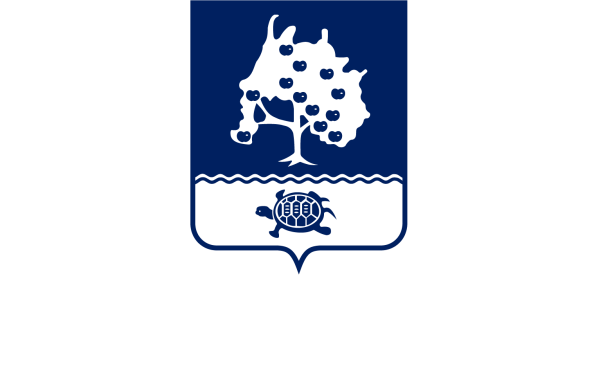 Важнейшие части бюджета это его доходные и расходные части:
доходная часть показывает источники денежных средств бюджета;
расходная часть показывает на какие цели направляются доходы.
Бюджетная политика включает в себя определения соотношения между расходной и доходной частями бюджета. Здесь возможны три различных варианта
1
2
3
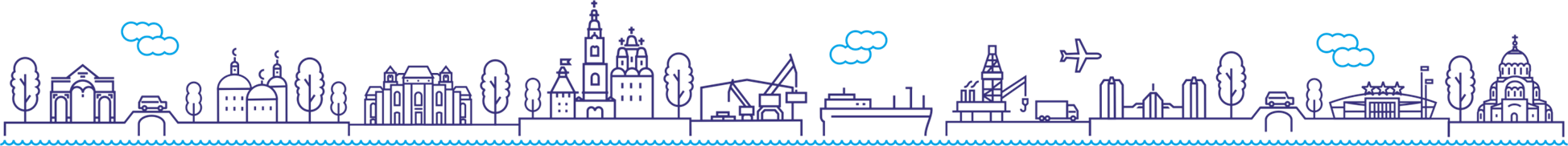 ОСНОВЫ СОСТАВЛЕНИЯ БЮДЖЕТА
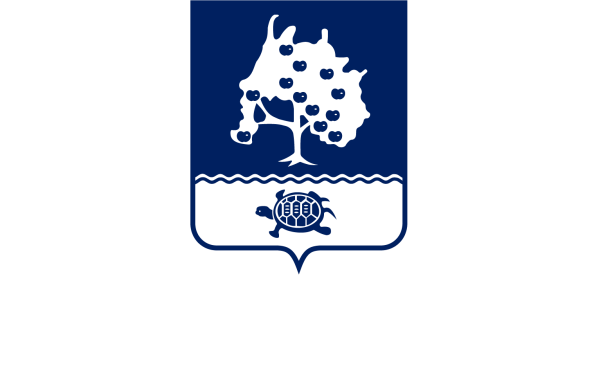 Бюджетное послание президента РФ
Бюджет района составляется и утверждается на 2024 г. и на плановый период 2025 и 2026 гг.
Основы для составления проекта бюджета района:
Основные направления налоговой и бюджетной политики Астраханской области
Проект Закона Астраханской области о бюджете
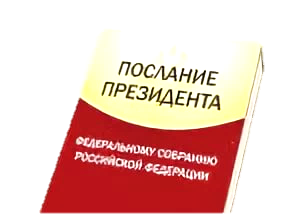 Основные направления налоговой и бюджетной политики МО «Приволжский муниципальный район Астраханской области»
Муниципальные программы МО «Приволжский муниципальный район Астраханской области»
Прогноз социально-экономического развития МО «Приволжский муниципальный район Астраханской области»
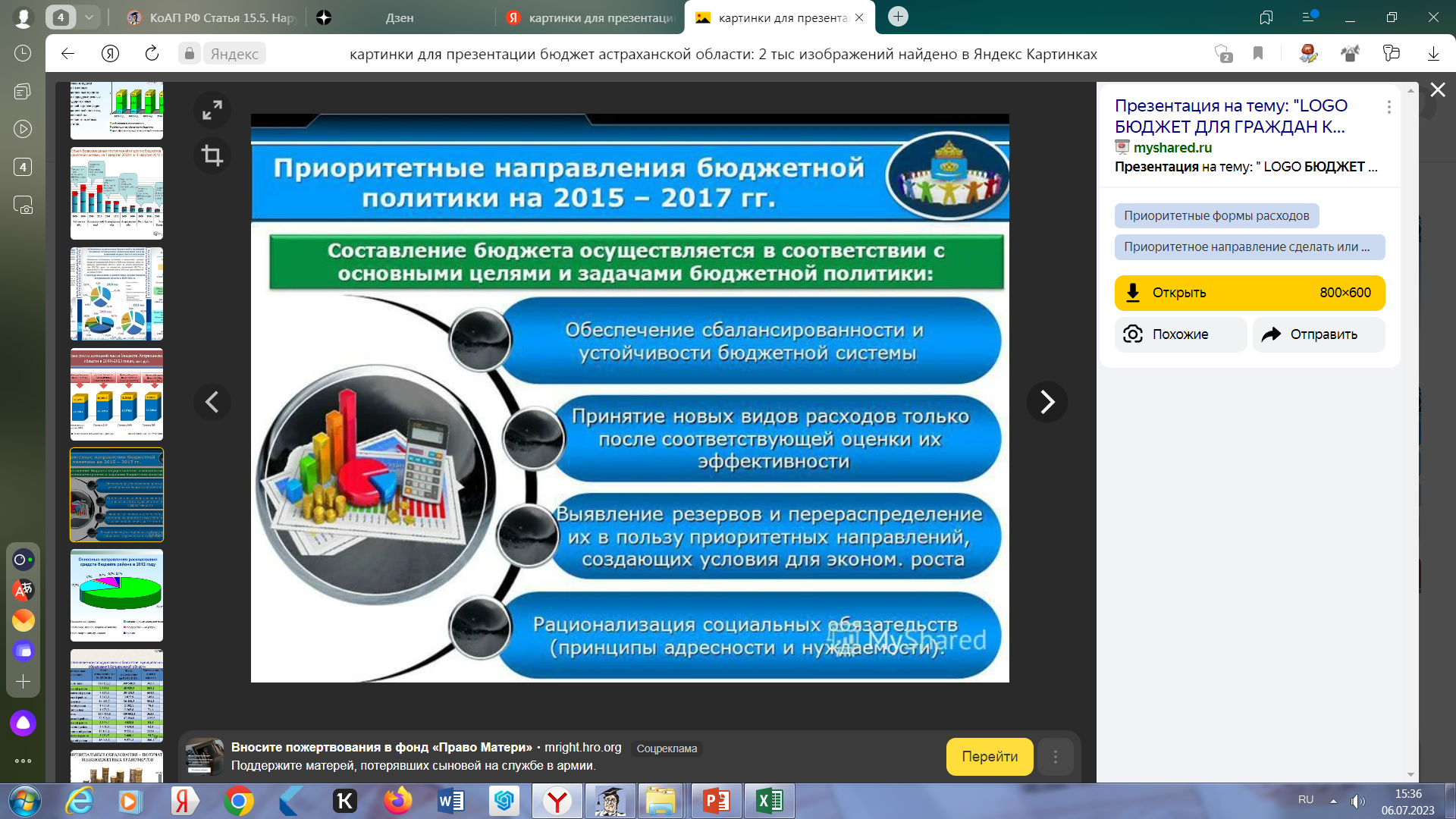 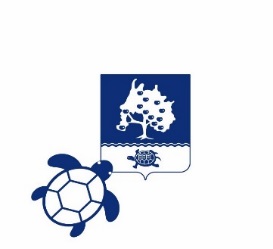 ОСНОВНЫЕ НАПРАВЛЕНИЯ
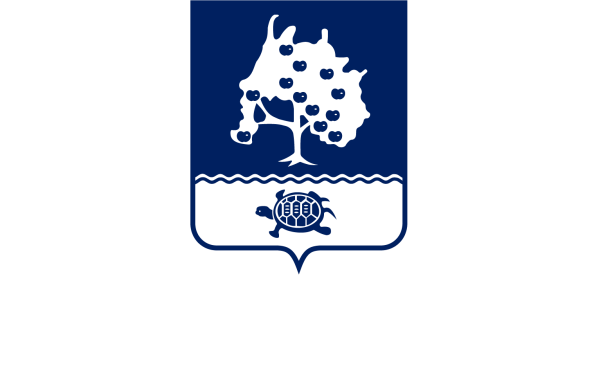 БЮДЖЕТНОЙ ПОЛИТИКИ
НАЛОГОВОЙ ПОЛИТИКИ
ОСНОВНЫЕ ПАРАМЕТРЫ БЮДЖЕТА РАЙОНА
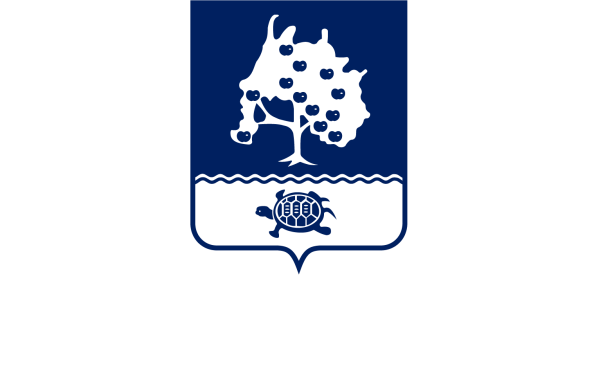 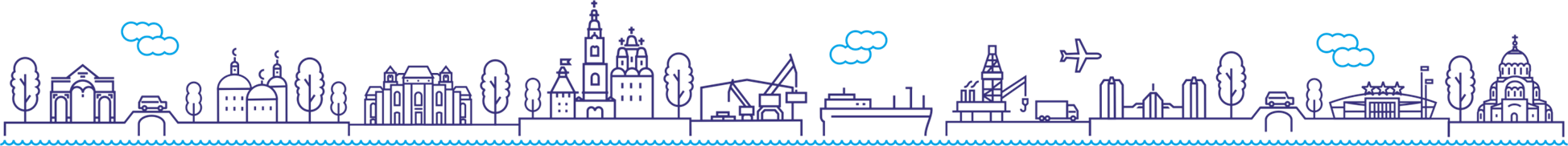 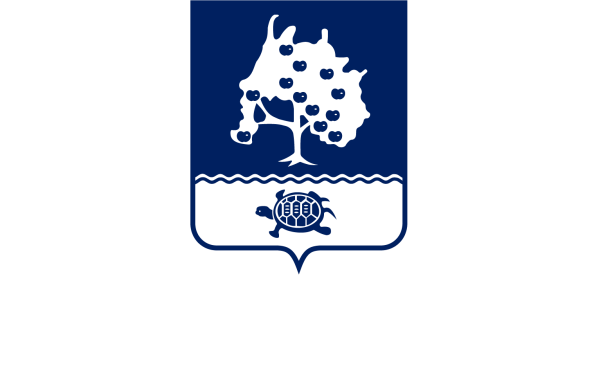 ОСНОВНЫЕ ХАРАКТЕРИСТИКИ БЮДЖЕТА РАЙОНА (МЛН РУБ.)
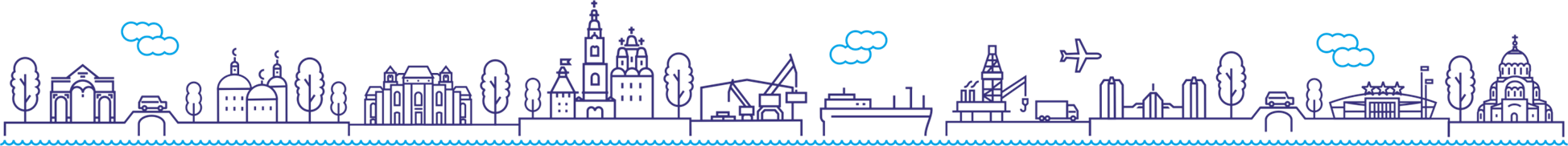 СТРУКТУРА НАЛОГОВЫХ И НЕНАЛОГОВЫХ ДОХОДОВ БЮДЖЕТА РАЙОНА
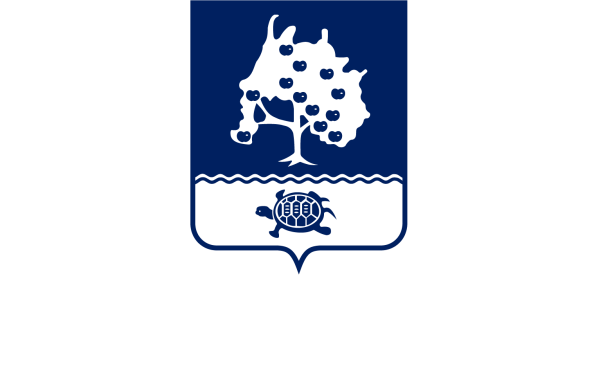 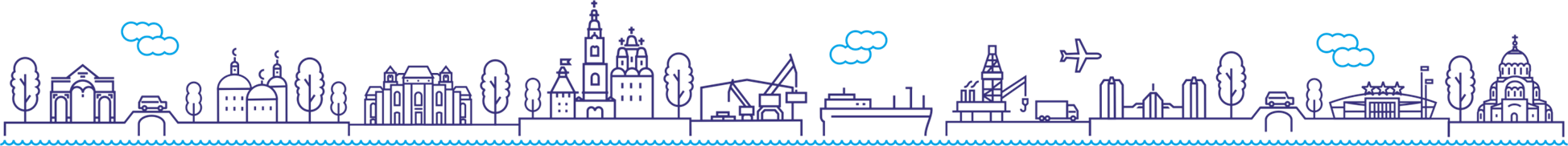 ОСНОВНЫЕ СВЕДЕНИЯ О МЕЖБЮДЖЕТНЫХ ОТНОШЕНИЯХ  (млн руб.)
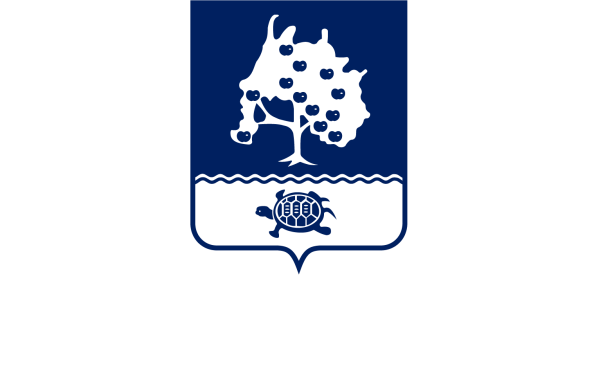 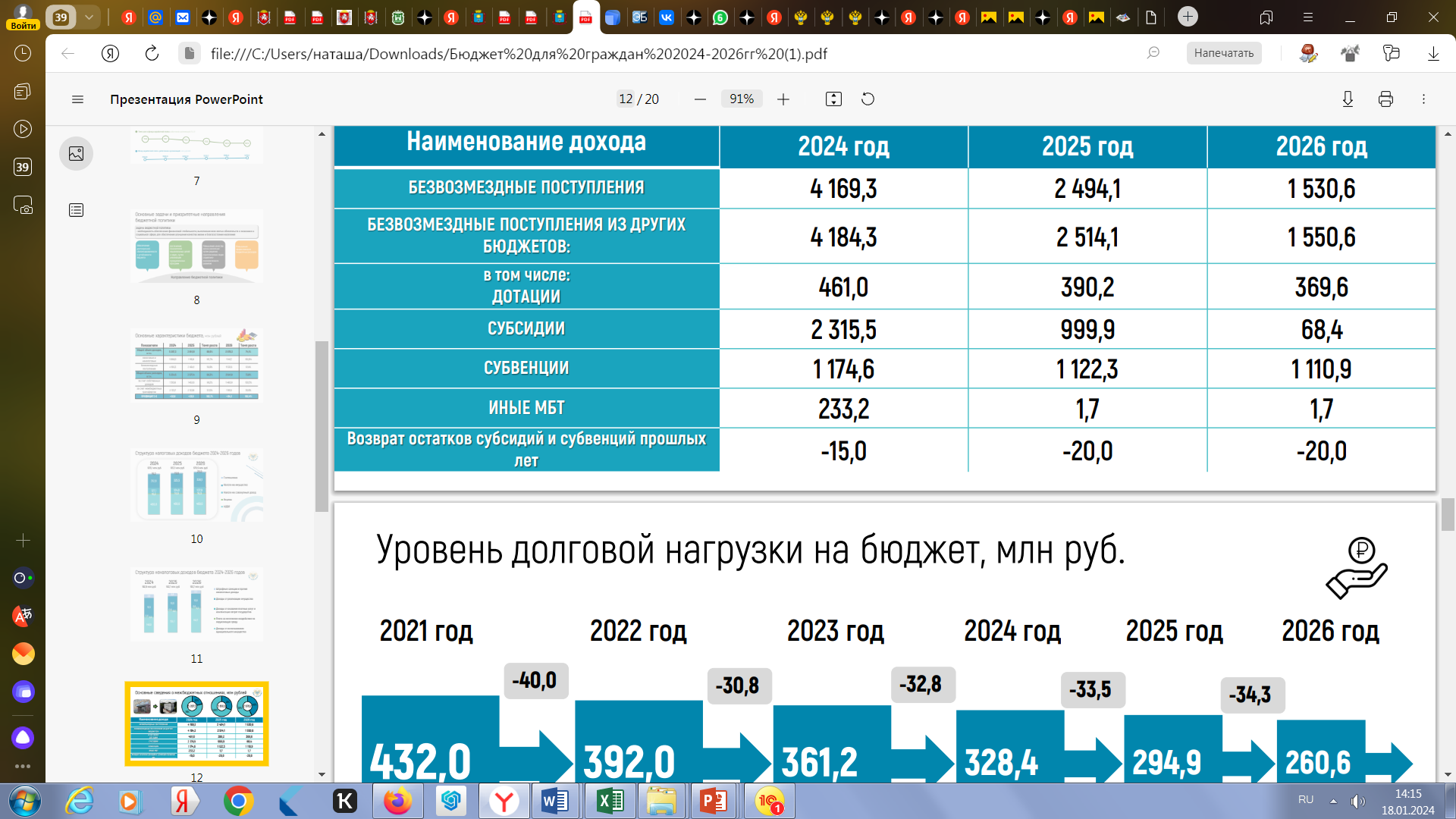 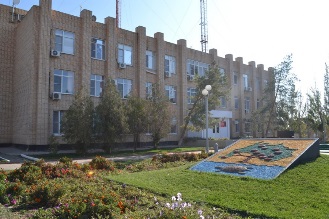 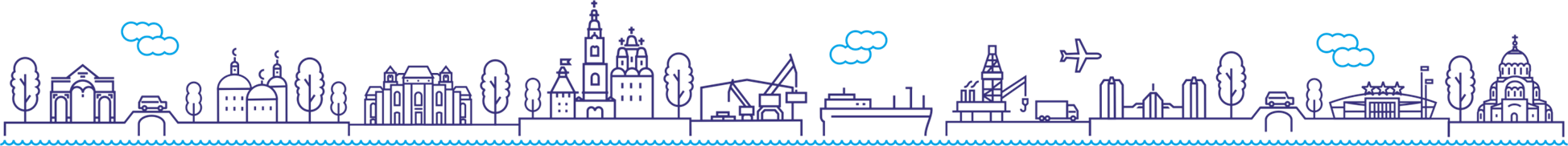 РАСХОДЫ БЮДЖЕТА (ТЫС.РУБ.)
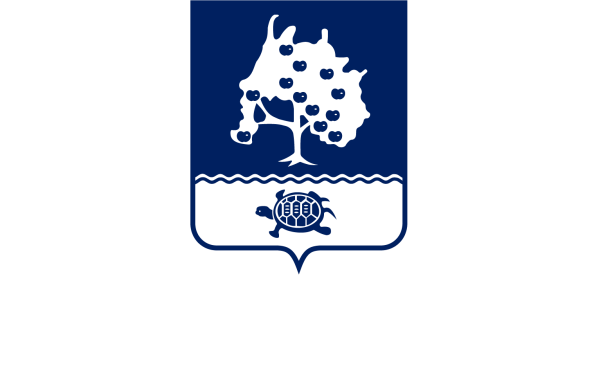 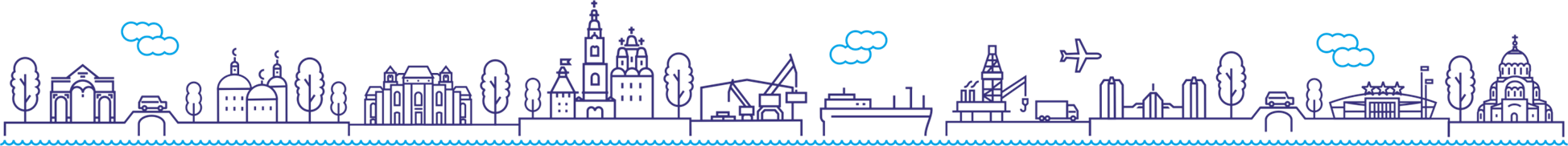 РАСХОДЫ НА МУНИЦИПАЛЬНЫЕ ПРОГРАММЫ (ТЫС.РУБ.)
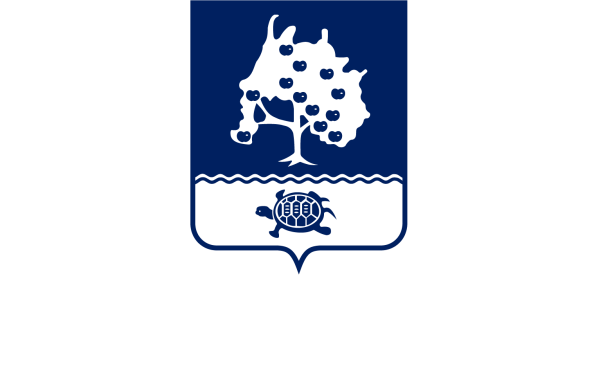 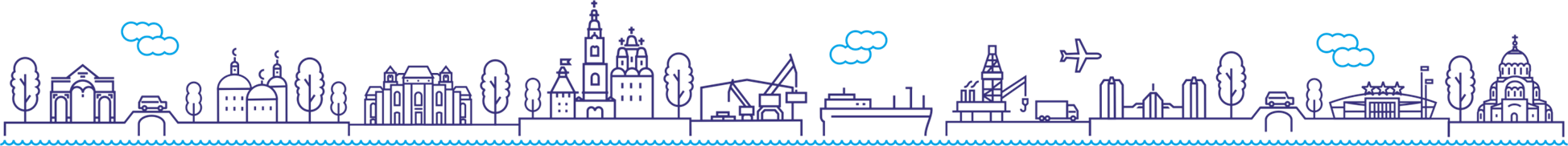 РАСХОДЫ НА МУНИЦИПАЛЬНЫЕ ПРОГРАММЫ (ТЫС.РУБ.)
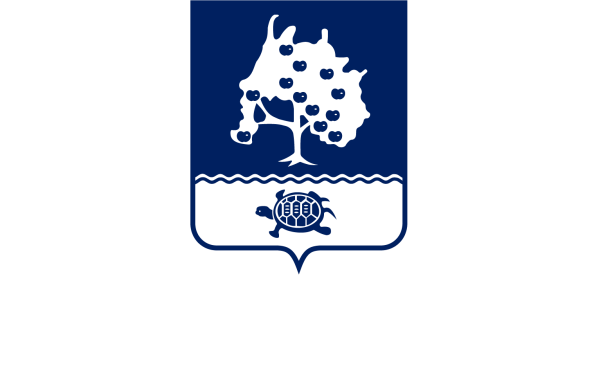 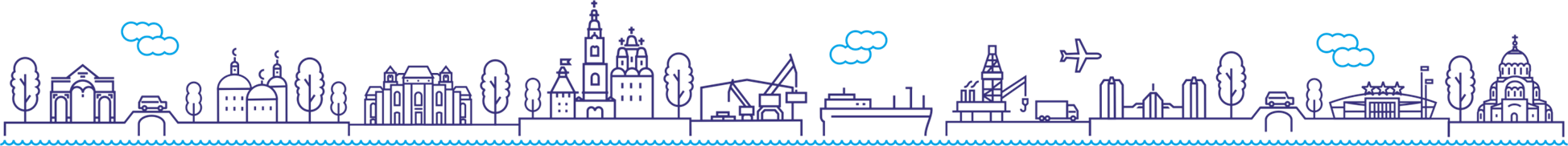 РАСХОДЫ БЮДЖЕТА СОЦИАЛЬНОГО ХАРАКТЕРА (ОБРАЗОВАНИЕ,КУЛЬТУРА, СОЦИАЛЬНАЯ ПОЛИТИКА, ФИЗИЧЕСКАЯ КУЛЬТУРА И СПОРТ)
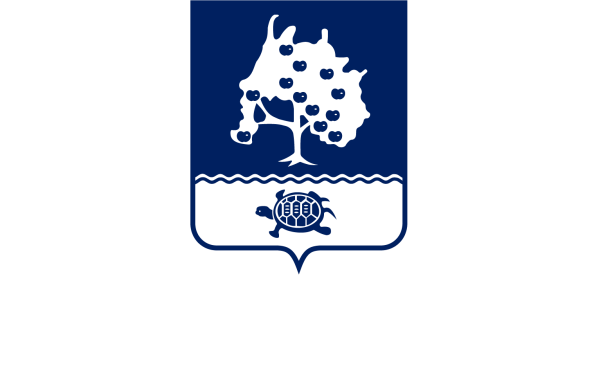 Доля расходов отраслей социальной направленности в 2024году составляет 61% в общем объеме расходов, в 2025 году –73% и в 2026 году –69%.
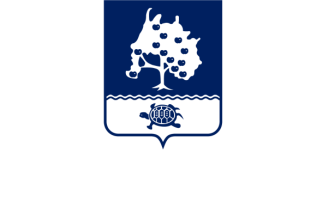 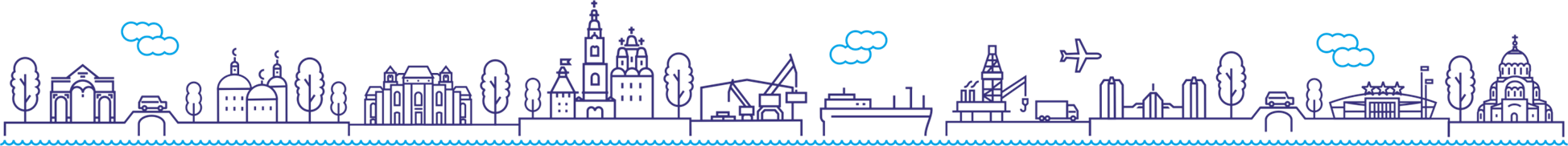 ДОЛГОВАЯ ПОЛИТИКА (МЛН РУБ.)
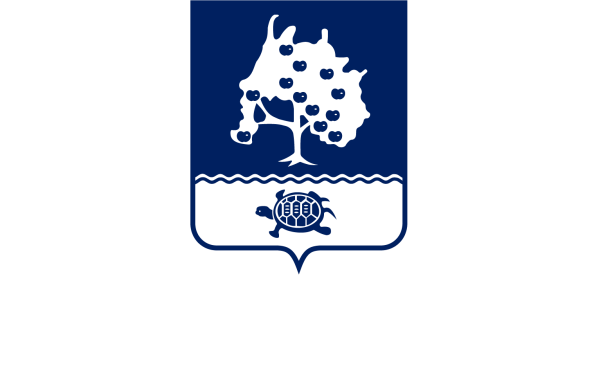 Муниципальный долг – обязательства по возврату взятых в долг денежных средств.
Цели заимствования:
- финансирование дефицита бюджета;
- погашение долговых обязательств.
Способы заимствования:
- привлечение кредитов банков;
- кредиты бюджета субъекта РФ (в нашем случае  из бюджета Астраханской области)
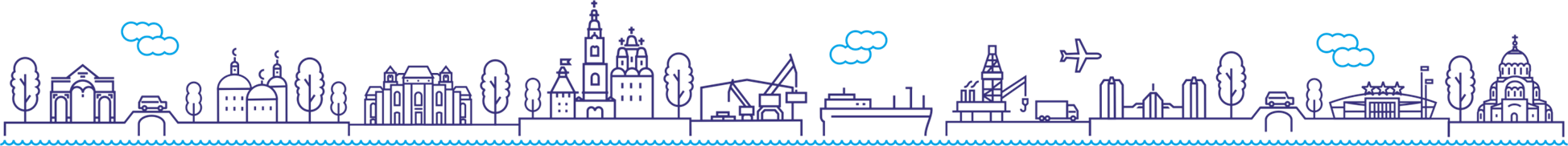 Открытые государственные информационные ресурсы
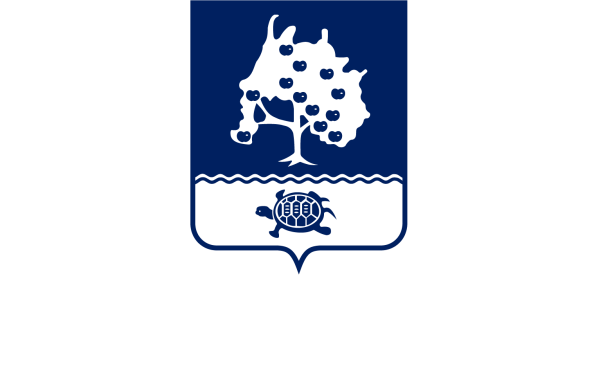 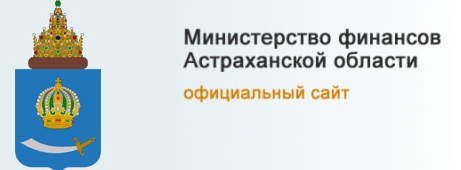 minfin.astrobl.ru
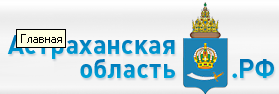 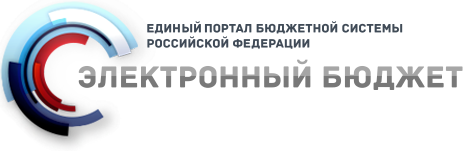 Президент России
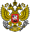 www.astrobl.ru
www.kremlin.ru
http://open.gov.ru
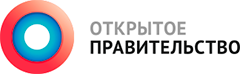 www.budget.gov.ru
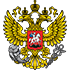 Министерство экономического 
развития Российской Федерации
Минэкономразвития России
economy.gov.ru
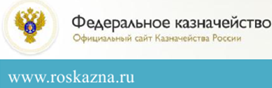 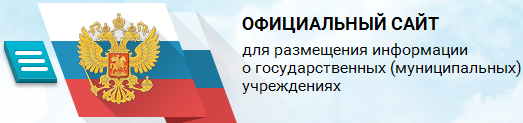 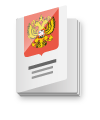 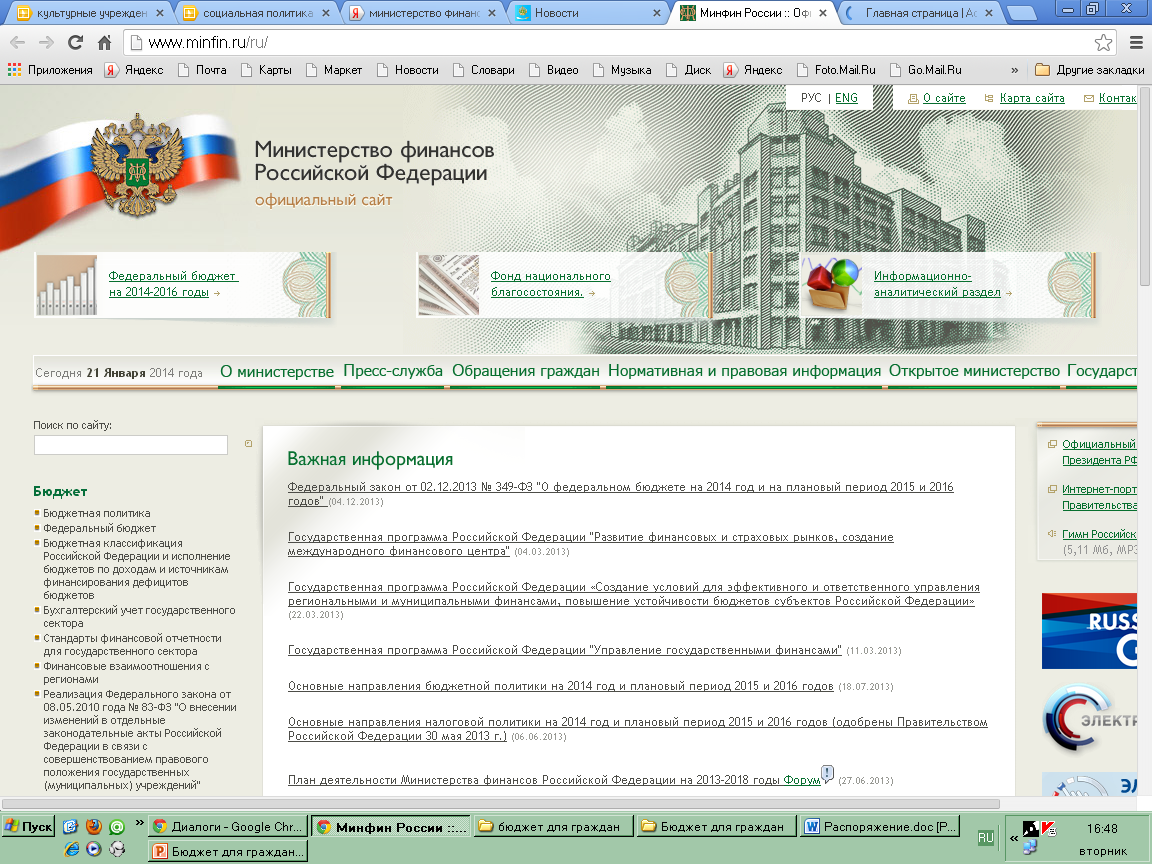 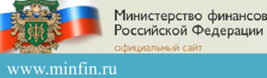 Портал
государственных программРоссийской Федерации
open.gov.ru
programs.gov.ru
www.bus.gov.ru
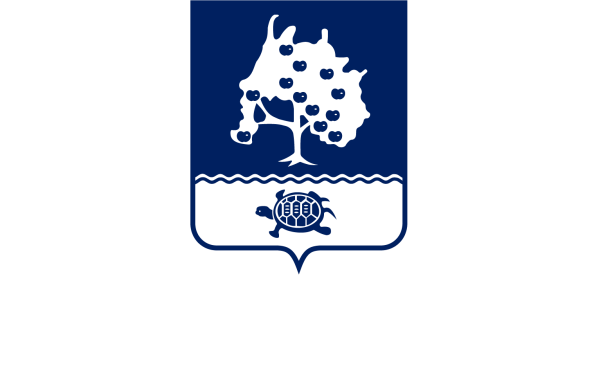 Спасибо за внимание!
416450, Астраханская область, Приволжский район, с.Началово, ул. Ленина, дом 46
эл. почта: privolg@mail.ru
Понедельник-Пятница
с 8.15 -16.30
обед с 12.00 -13.00
кабинет 312
тел. (8-8512) 49 -57-43
БРОШЮРА РАЗРАБОТАНА
ФИНАНСОВЫМ УПРАВЛЕНИЕМ
АДМИНИСТРАЦИИ МУНИЦИПАЛЬНОГО ОБРАЗОВАНИЯ «ПРИВОЛЖСКИЙ МУНИЦИПАЛЬНЫЙ РАЙОН АСТРАХАНСКОЙ ОБЛАСТИ
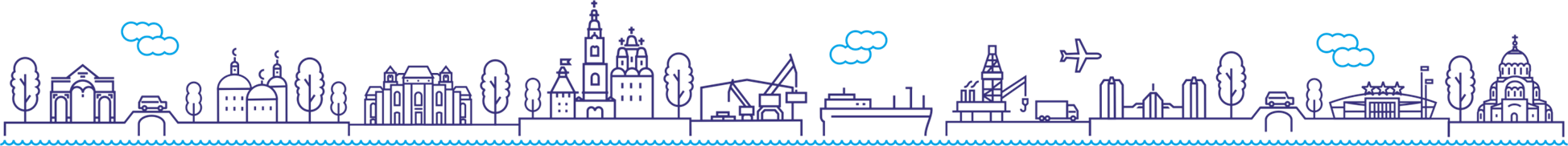